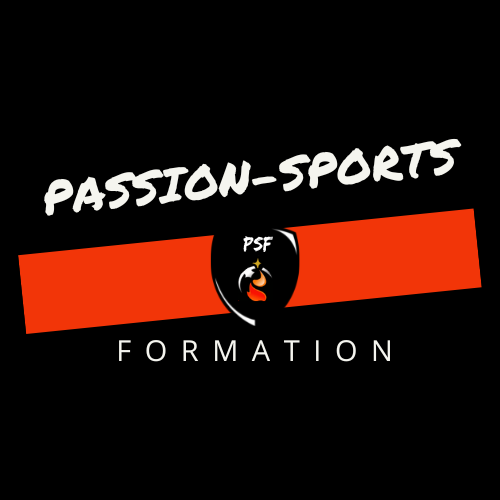 LE SAS APPRENTISSAGE
Passion Sports Formation
NOTE:
To change images on this slide, select a picture and delete it. Then click the Insert Picture icon
in the placeholder to insert your own image.
LE SAS APPRENTISSAGE Pourquoi?
Aucune formation permettant aux jeunes de s’orienter dans les métiers du sport. 

Proposer une étape avant l’entrée en formation BPJEPS
Le SAS Apprentissage pour qui?
Jeunes en recherche d’une orientation dans le domaine du sport 
Jeunes en décrochage scolaire 
Public ayant besoin d’une remise à niveau en vue d’une intégration BPJEPS
Public en situation de handicap
Le SAS Apprentissage conditions?
Avoir 16 ans et plus
Être demandeur d’emploi 
Être passionné de sport et pratiquer régulièrement 
Être volontaire, dynamique et motivé
Avoir un casier judiciaire vierge 
Certificat de non contre-indication à la pratique et l’encadrement des APS*
 Remplir le dossier d’inscription Passion Sports Formation (5 mai 2023)
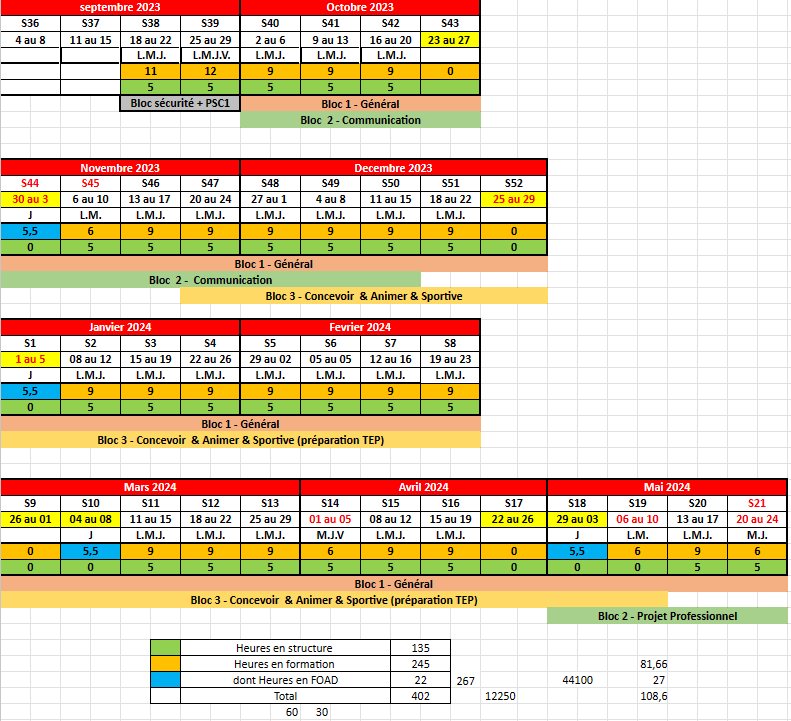 Le SAS apprentissage
Calendrier d’alternance
Lundi-Mardi-Jeudi après-midi en formation 
14h-17h 
14 RUE LELEU 76420 BIHOREL
FORMATION THEORIQUE
Bloc 1 : Général ( français – mathématiques – anatomie )
Bloc 2 : Communication – Projet professionnel
Bloc 3 : Concevoir et animer une séance +  Préparation TEP
Bloc sécurité: PSC1
STAGE PRATIQUE EN OBSERVATION
( Mercredi: 5h )



Associations, collectivités, IME, maison de retraite
Volume de formation
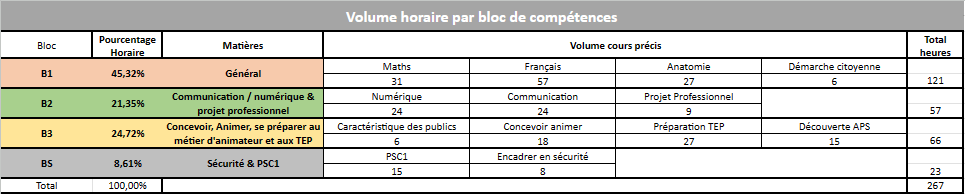 Financement
SAS APPRENTISSAGE financé par AFDAS
UN OBJECTIF
Entrer dans un processus de 3 années avec un BPJEPS à la clé.
MERCI DE VOTRE ATTENTION